Another Year, Another Petabyte
A Look Into the Laureate Institute for Brain Research’s CephFS Deployment
Research At LIBR
Neuroscience-based, clinical and developmental research:
To develop neuroscience-based individually predictive assessments.
To develop novel brain-body based interventions 
Focus: mood, anxiety, addiction, or eating disorders.
To use experimental systems to quickly test assessments and interventions.
The LIBR Facilities
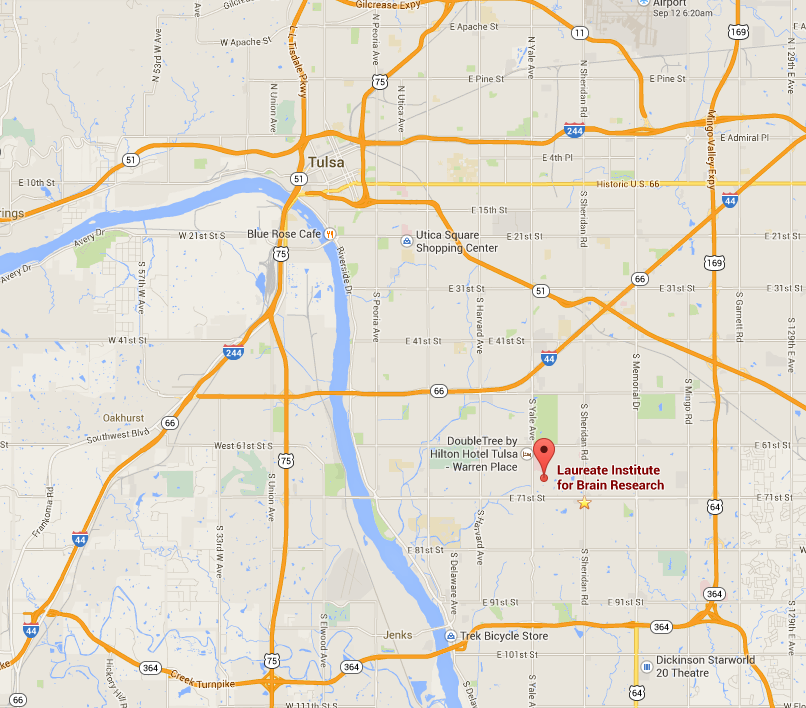 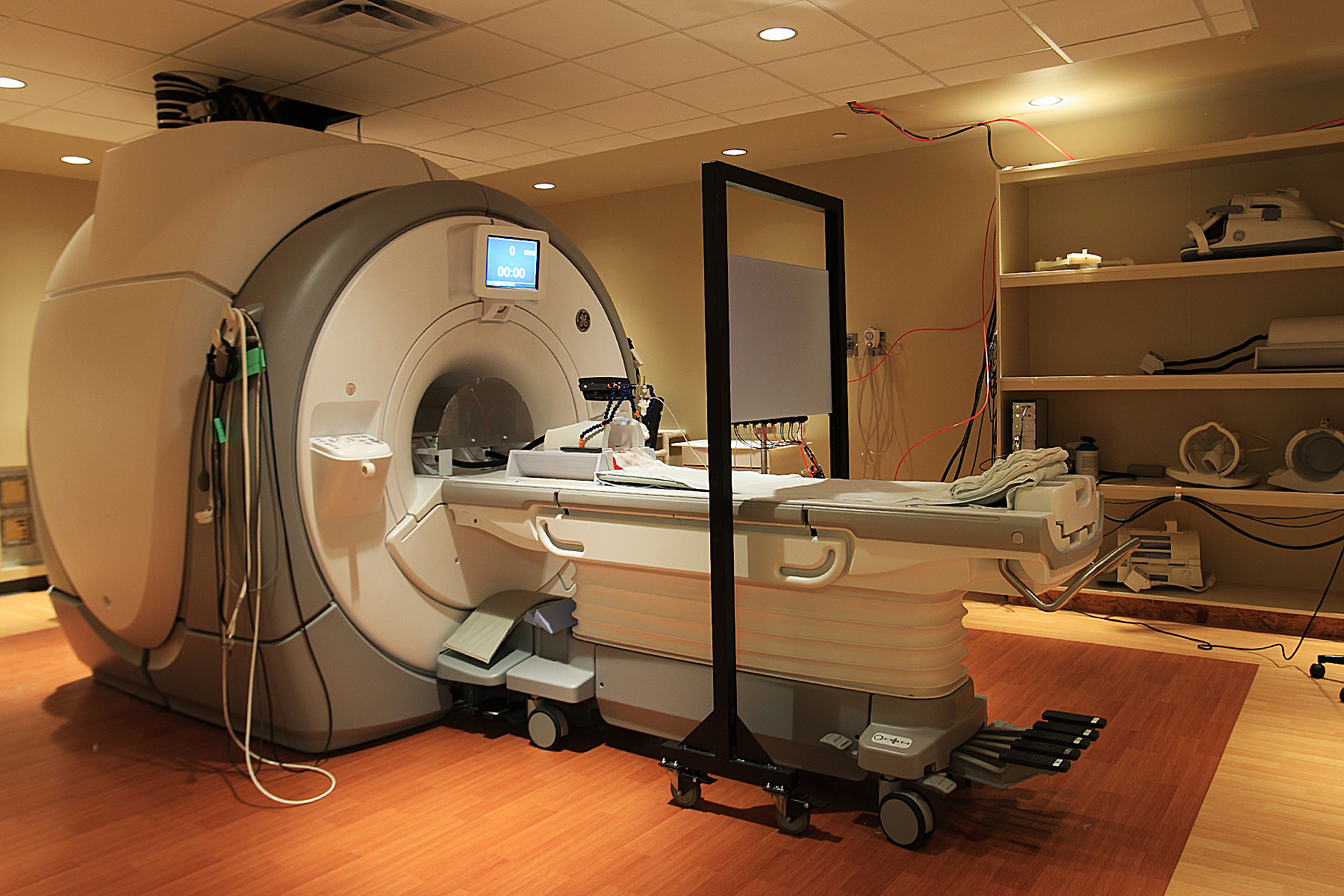 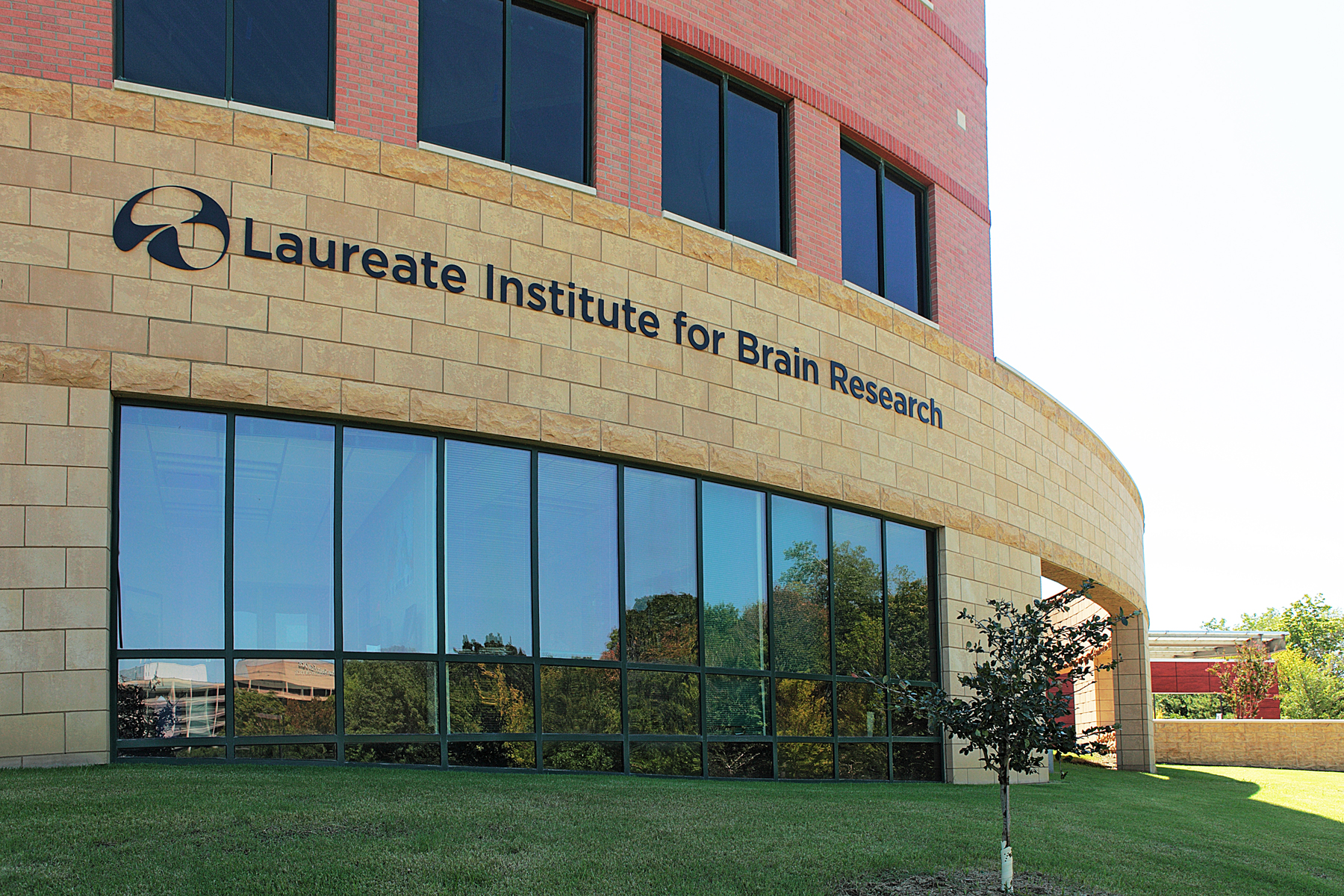 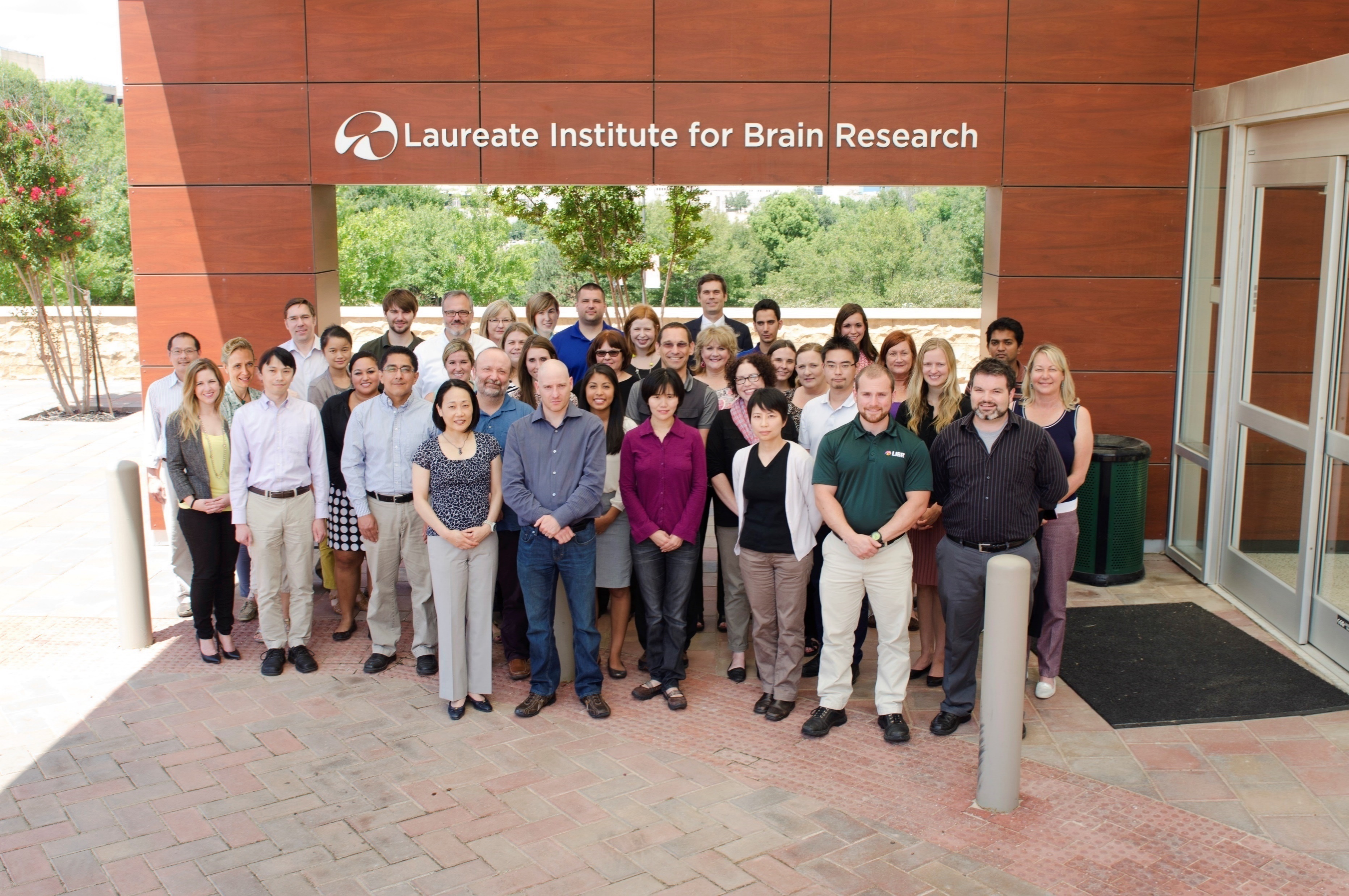 [Speaker Notes: -2x 3 tesla MRI machines with 128 channel head coils
-approximately 70 full and part-time employees
-located in Tulsa (Main St. Francis Complex)]
My InheritanceNovember 2015
Foundry Big Iron RX-16
EMC Isilon
Oracle ZFS Appliance
Spectra Logic Black Pearl
Zmanda
Spectra Logic T950e
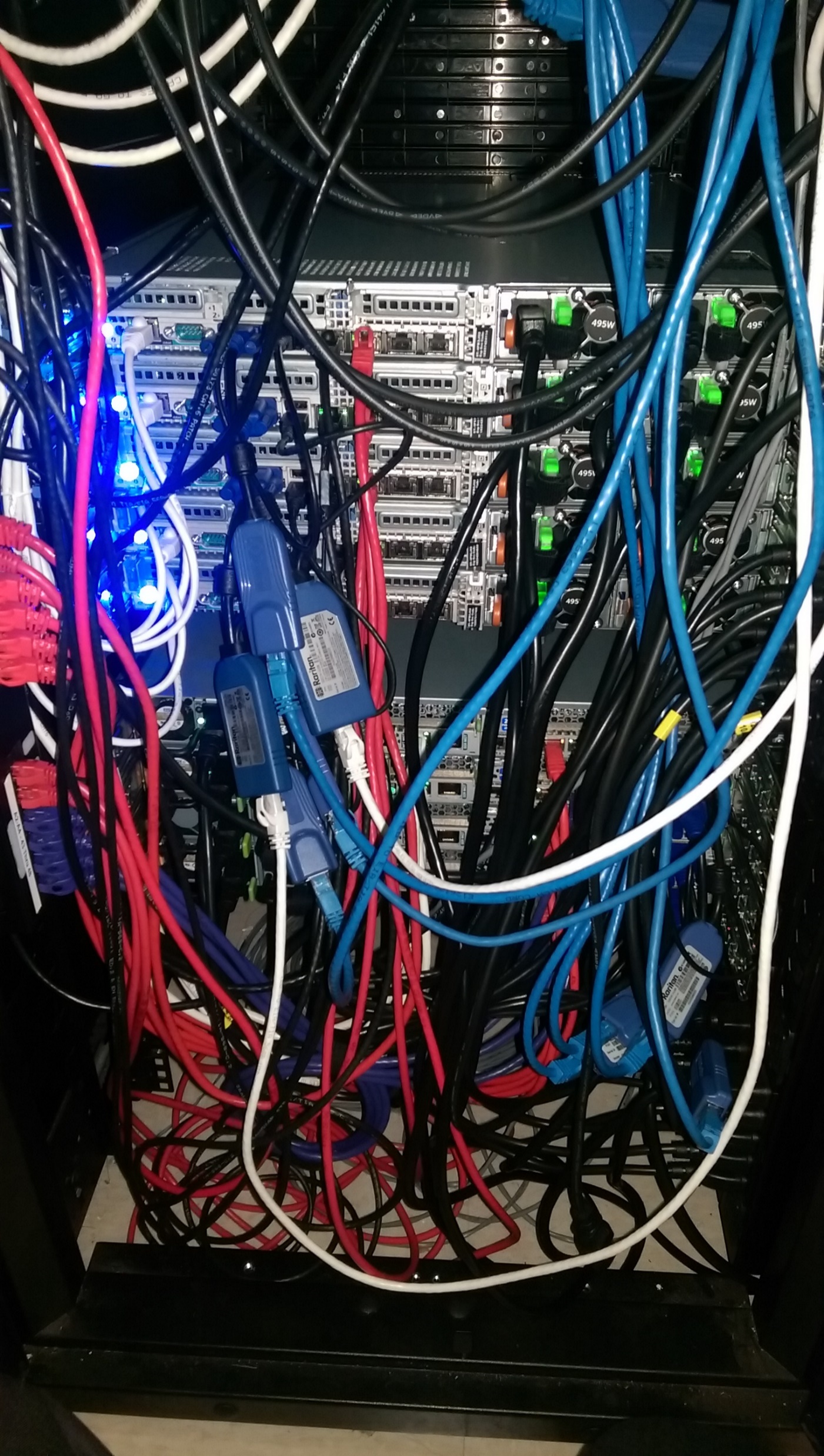 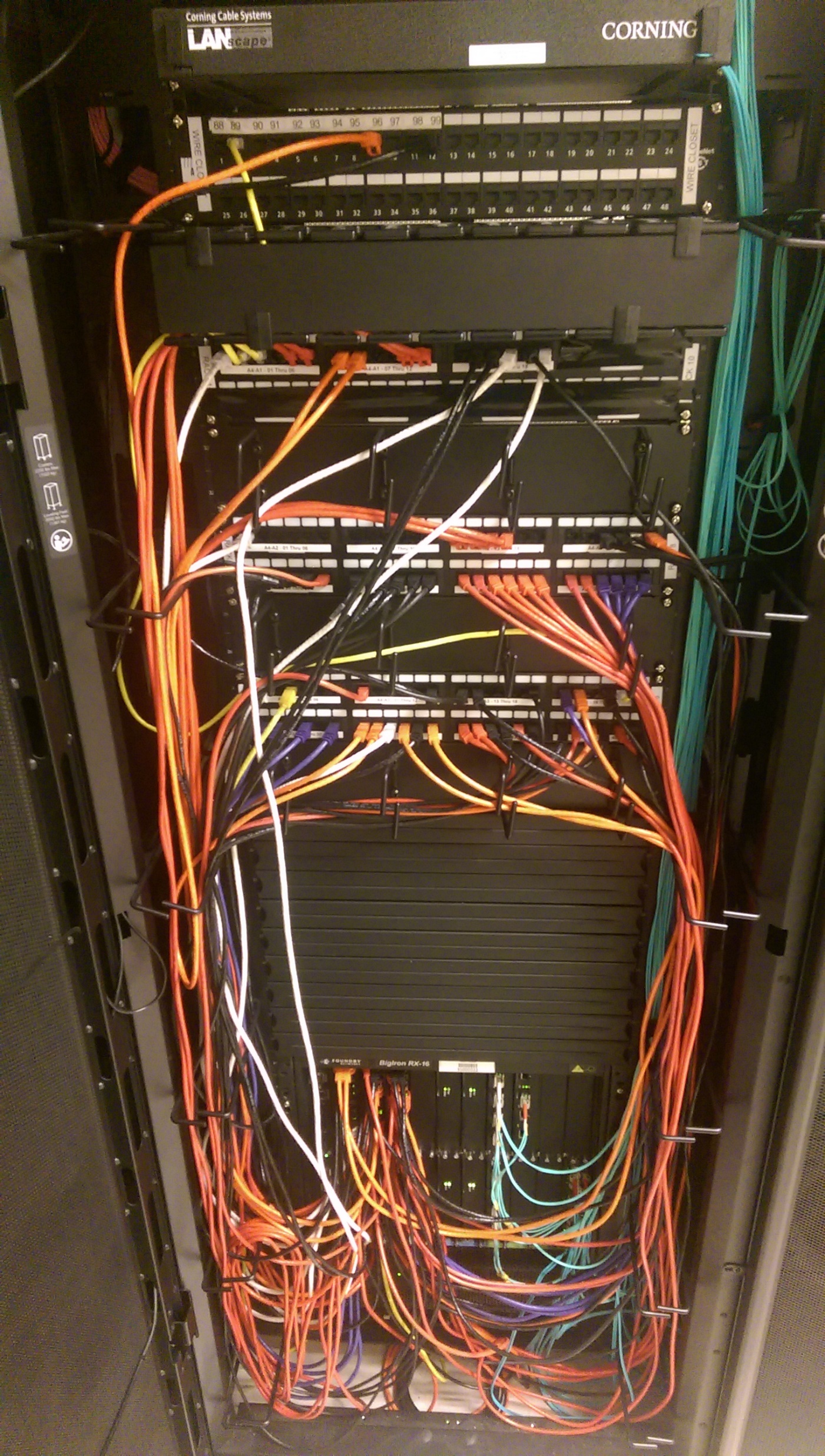 [Speaker Notes: -Network Core RX-16 purchased in 2008
-Isilon (2012) 128TB raw
-Oracle (2008) 400TB raw
-Tape archive (2014) wasn’t being used
-Zmanda (2014) backups
-t950 (2014) 920 tapes (9x LTO-6 drives)]
The Problem
Depletion of compute/storage resources
Neglected infrastructure
$$$
Inadequate performance
Unreliable
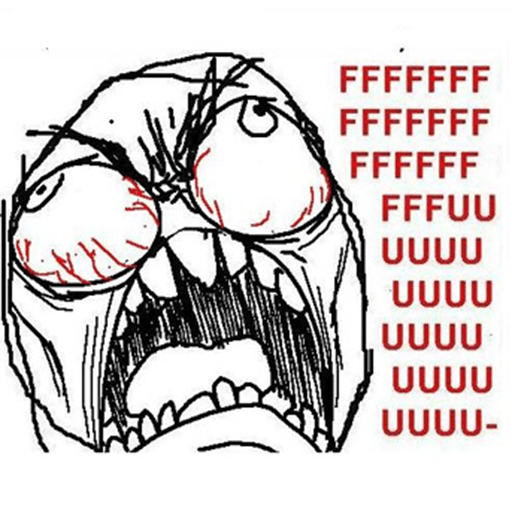 [Speaker Notes: -90% used in tier 2
-80% used in tier 1
-aging infrastructure not being replaced
-network design lacked redundancy and was 1gig nearly everywhere
--including to hypervisors and compute nodes
-no formal cap ex IT budget
-the oracle storage would throw random “file not found” errors]
Network Diagram
[Speaker Notes: -Roughly 30 networks
-Existence and purpose completely undocumented]
Options Presented to StakeholdersJanuary 2016
Scale existing Isilon with used hardware ($1.3M)
Panasas ($630k)
Oracle ZFS ($450k)
DiY scale-out + Network Refresh ($450k)
Lustre
Gluster
Ceph
OrangeFS
[Speaker Notes: Each project was quoted out to provide 500TB of usable space by the end of 2017.]
Slow Progress
February – Approval to develop pilot
June – pilot approval
July – Pilot Equipment arrival
July – CEO approval to proceed
[Speaker Notes: February
-Following too many meetings management was convinced that I wasn’t completely insane.
-Make the smallest possible hardware purchase necessary to get a real world look at a Ceph
-The hardware purchased would be able to be adapted to fit into a full cluster if we moved forward
-Before purchasing, I’d have to have a backup plan in case Ceph failed. This meant having a design for adapting our Ceph cluster to either Lustre or Gluster.

May
-I’m ready to move forward

July
-This was annoying
-Had to wait for meetings with CEO who doesn’t work fulltime with the organization]
Board of Directors ApprovalAugust 2016
Placed Order
Brings configuration to:
8x OSD (24 disk + 2 journal NVMe per node)
1.1PB raw
3x MON
2x MDS
Ceph Design
8x OSD nodes
256 GB RAM
2x Intel S3610 for OS
24x 6TB Enterprise SATA (24 slot chassis)
2x Intel P3700
2x Xeon 2660 V4
28x2.0GHz
Dual 40GB Ethernet Adapter (Mellanox ConnectX-4)
[Speaker Notes: -more ram more better
-roughly 10GB RAM per disk
--plenty of capacity for caching and non-normal ceph operations
-little more than 1 physical core per osd process
-1x nvme for filesystem journal per 12 disks
-we’ll talk about the network decision later]
Ceph Design (Cont…)
2x MDS + 3x MON node
128 GB RAM
2x Intel S3610 for OS
2x Xeon 2643 V4
12x3.4GHz
Dual 40GB Ethernet Adapter (Mellanox ConnectX-4)
[Speaker Notes: -original thought was to build monitor and mds nodes same for easy provisioning
-probably going to scale back ram on the monitor nodes and add it to the mds, though it isn’t necessary at the moment
-went with fewer faster cores because mds processes aren’t very parallel]
Other Hardware and Software
Brocade VDX
Spectra Logic
Zabbix
ELK
Nfs-ganesha
Samba
[Speaker Notes: -Ethernet vs infiniband decision
-Spectra Logic T950 + Black Pearl for backup and archive
--facilitated by Ceph’s extended attributes]
Current Status
The Good
Power users and their projects migrated
No more “file not found” errors
Computation > 100% faster
Backups running and performing nicely
Everybody is fairly happy
Very resilient to many types of failure
The Bad
Snapshots